Выступление на тему
«Творчество Я.З. Шведова 
как основа 
научно-исследовательской деятельности обучающихся».
Выполнила                                                                                       Учитель русского языка                                                   и  литературы  Леонова Е.А.,                                                    МБОУ СОШ с. Дмитрова  Гора                                                      конаковского  района
01.03.2017
1
Цель научно-исследовательской деятельности: 
формирование универсальных учебных действий через освоение социальных ролей, необходимых для научно-исследовательской деятельности;
развитие творческих способностей и инновационного мышления обучающихся;
общение и сотрудничество обучающихся с группами одноклассников, педагогов, специалистов.
01.03.2017
2
01.03.2017
3
Литературное краеведение - важное звено в комплексе наук о родном крае, так как Тверская земля представляет собой сокровищницу памятников русской культуры.
Краеведческая работа - педагогическое средство активизации учебно-воспитательного процесса.
01.03.2017
4
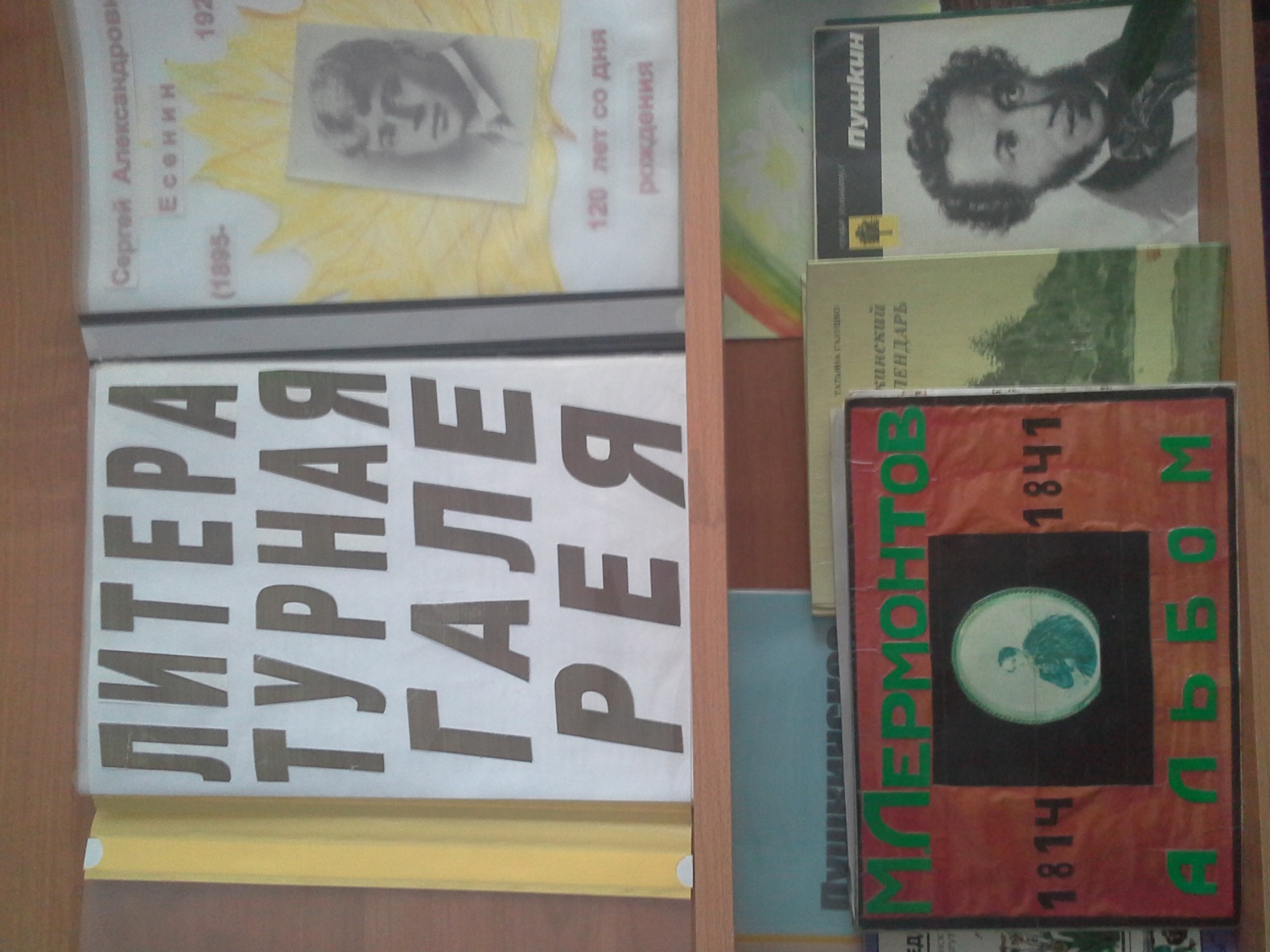 01.03.2017
5
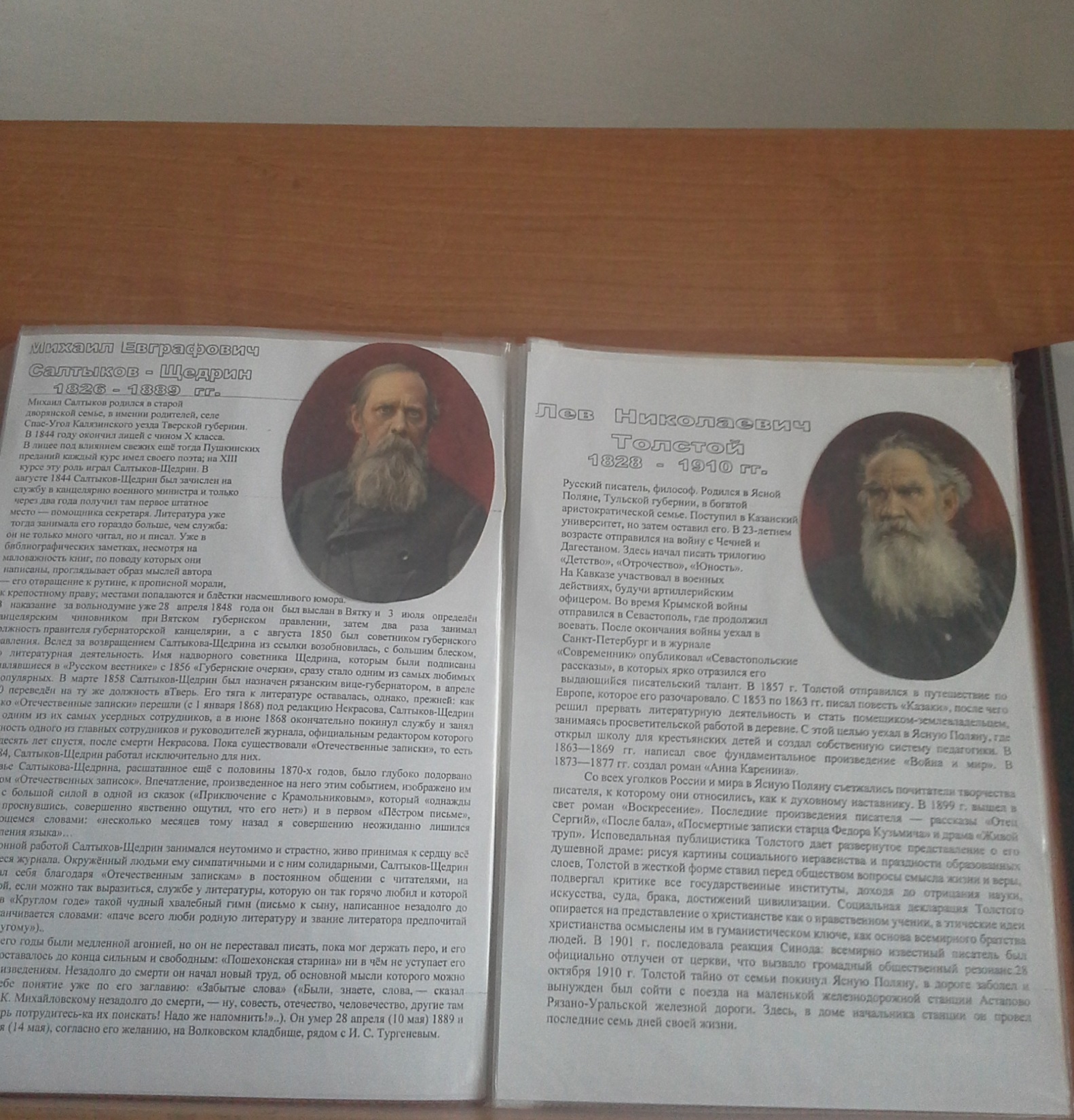 Проект  
«Литературная  галерея»
01.03.2017
6
Деревня  Пенье
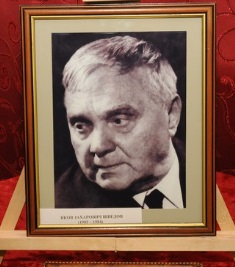 Дмитровогорский  сельский округ

Конаковский район
Тверская область
1905 – 1984 гг.
01.03.2017
7
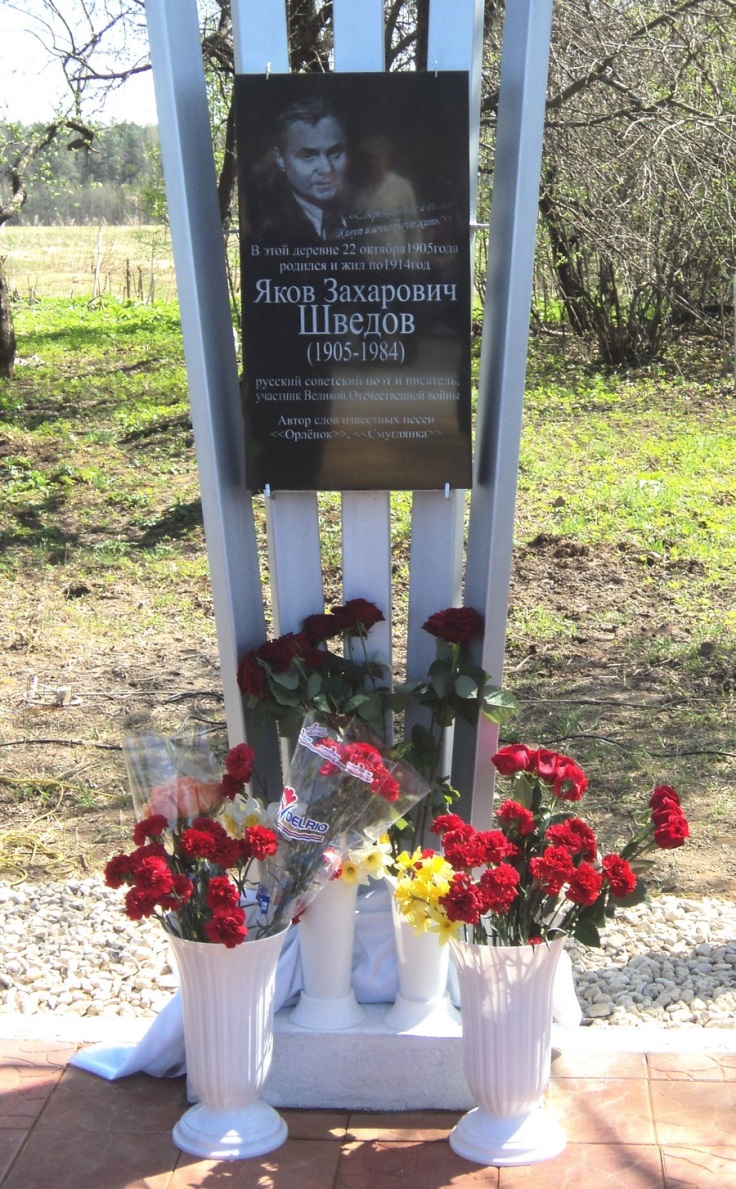 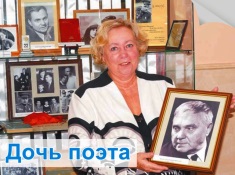 01.03.2017
9
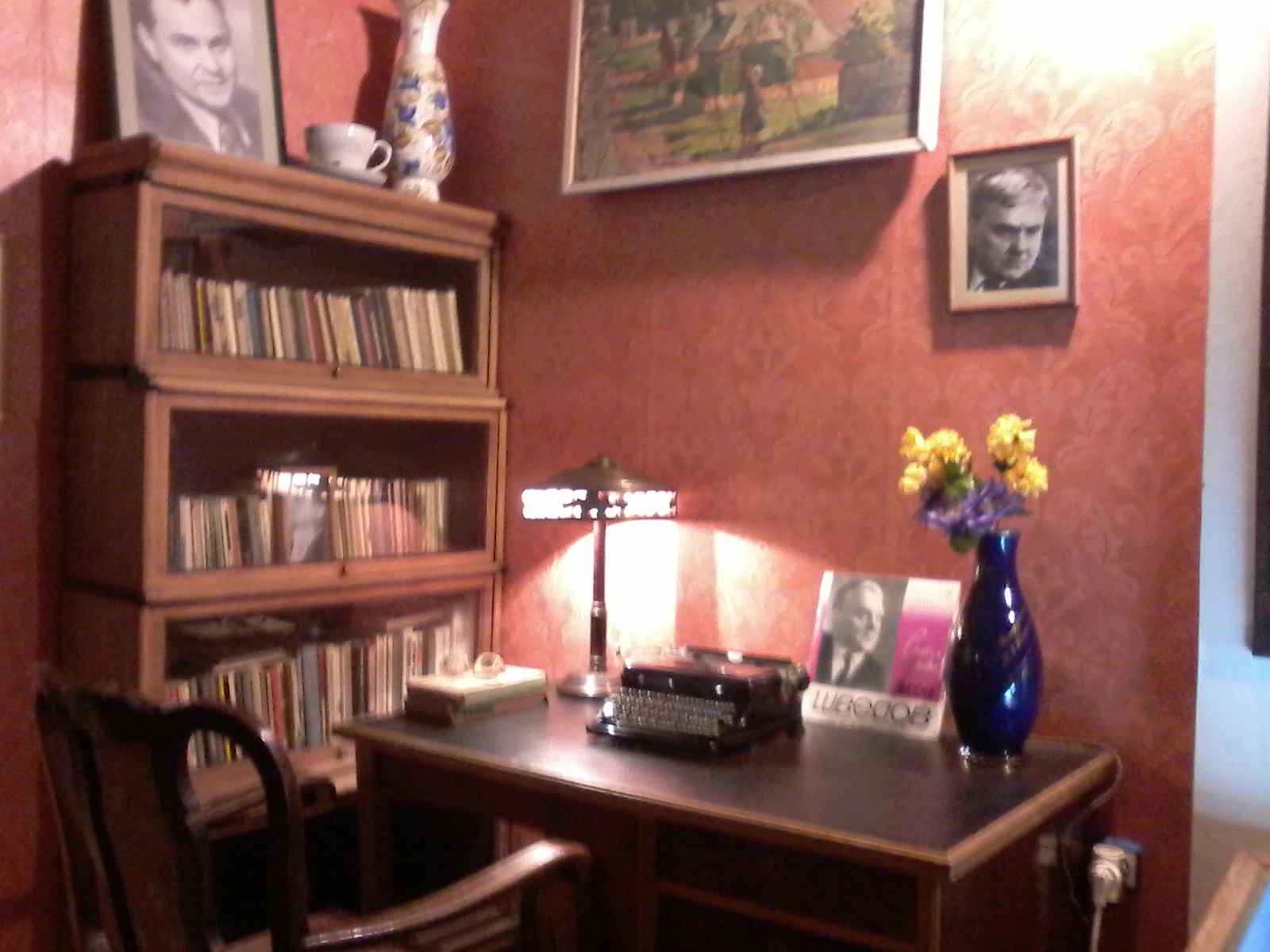 01.03.2017
10
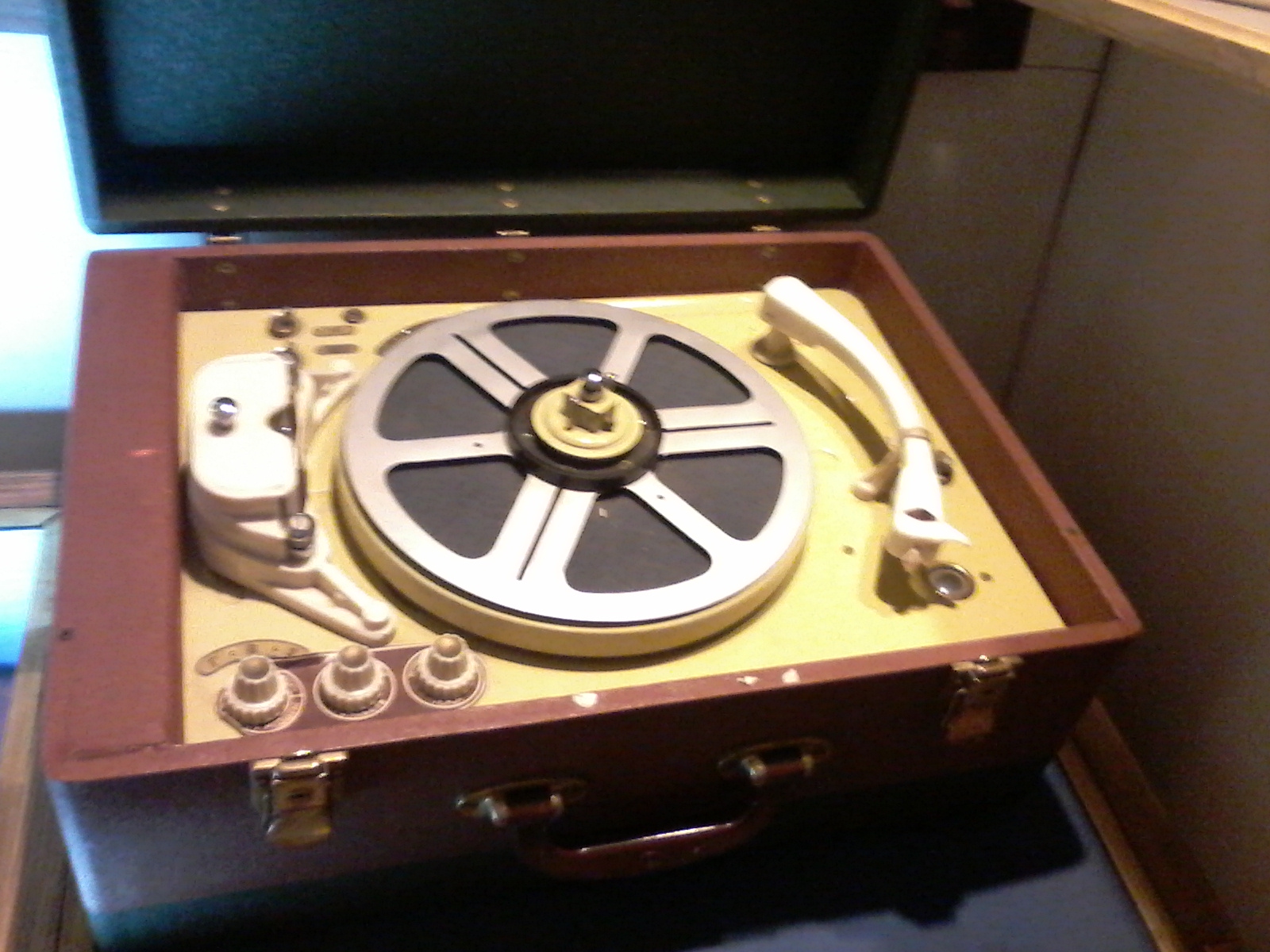 01.03.2017
11
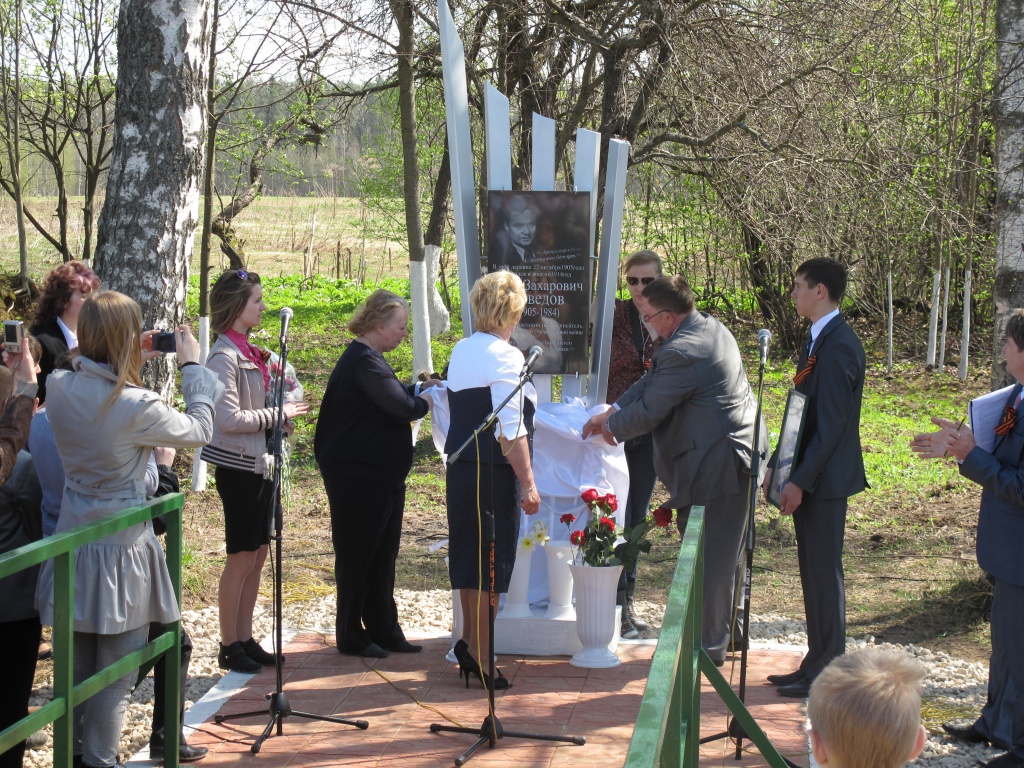 01.03.2017
12
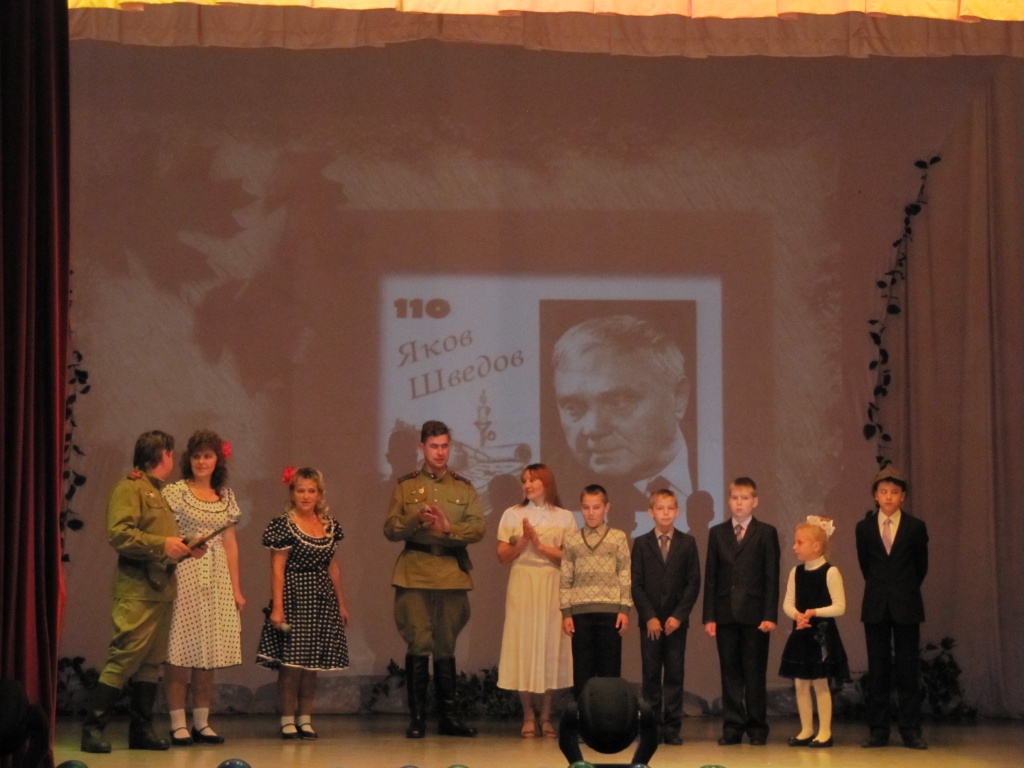 01.03.2017
13
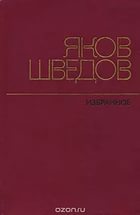 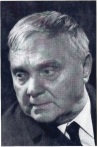 01.03.2017
14
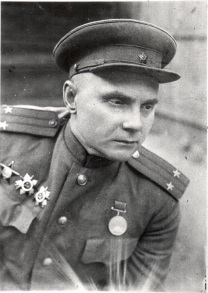 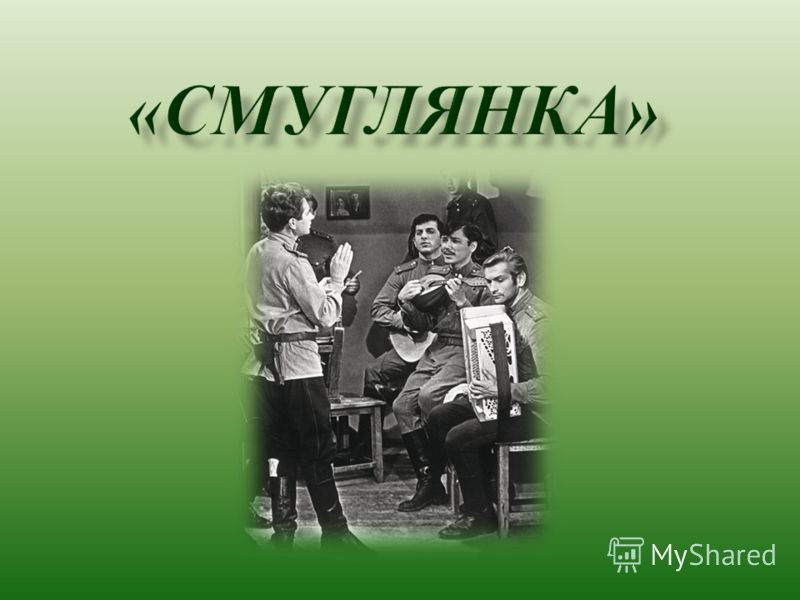 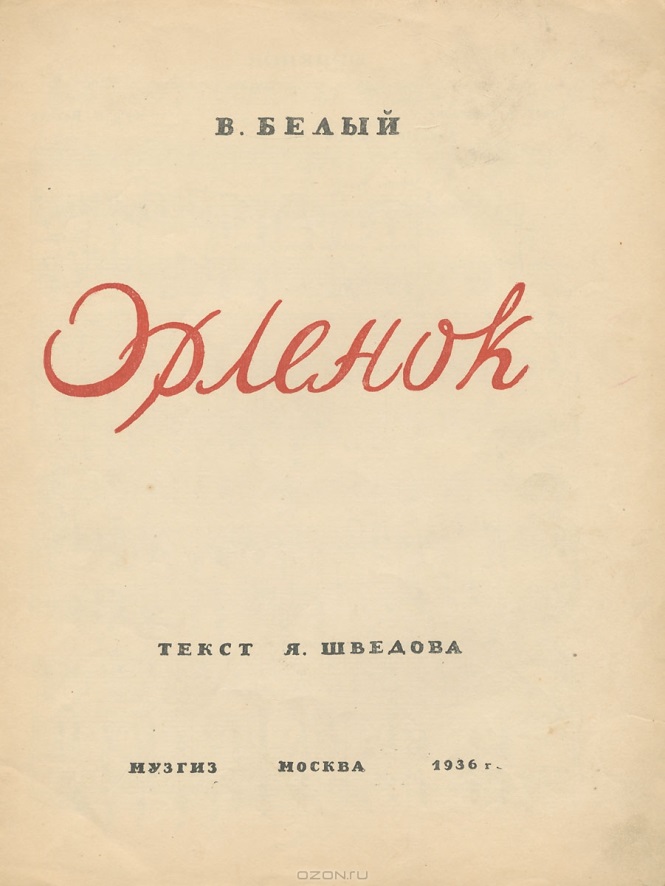 01.03.2017
15
«Мельница Федота», «Именная чашка», «Паутинка», «Иду по-над Волгой», «Наш август», «Песня о лесах»
«Создание образа родины и родной природы в стихотворениях Якова Захаровича Шведова».
01.03.2017
16
Актуальность исследования – 
мало исследований, посвященных поэзии Я.З. Шведова;
2) анализ поэтических произведений представляет трудность для учащихся, и знакомство со стихотворениями поэта о родине и природе поможет учащимся понять замысел поэта, его самобытность как поэта.
01.03.2017
17
Цель работы - выявление средств создания образа родины в поэтических
 произведениях Я.З. Шведова. 
Задачи:1)   проанализировать стихотворения русского поэта  Я.З. Шведова;2)   классифицировать материал по различным признакам.
01.03.2017
18
Гипотеза: для создания образа родины Я.З. Шведов использует различные художественные средства.

Предмет  исследования  -
 художественные  поэтические средства.
 Материал исследования - стихотворения Я.З. Шведова о природе, Родине.
01.03.2017
19
отбор биографических сведений о Я.З. Шведове
отбор стихотворений для анализа
Работа  в  группах
анализ стихотворений поэта о родине и родной природе
написание исследовательской работы
подготовка презентации для выступления на окружной научно-практической конференции.
01.03.2017
20
Создание образа родины и родной природы в стихотворениях Я. З. Шведова
01.03.2017
21
Конкретные образы родины в стихотворениях Я.З. Шведова
И бежит по полянкам крутливый КрутецПоскорее с рекою Сестрою обняться.                               («Мельница Федота»)Далекий тверской незабытый наш край,  Иного не знаю я края…   («Наш август»)
01.03.2017
22
Рисунок чашки выполнен так тонко,
Всю красоту в словах не передашь!
Ветла с березой да изба в сторонке –
Наш конаковский северный пейзаж.                                                                                         
                                               («Именная чашка»)
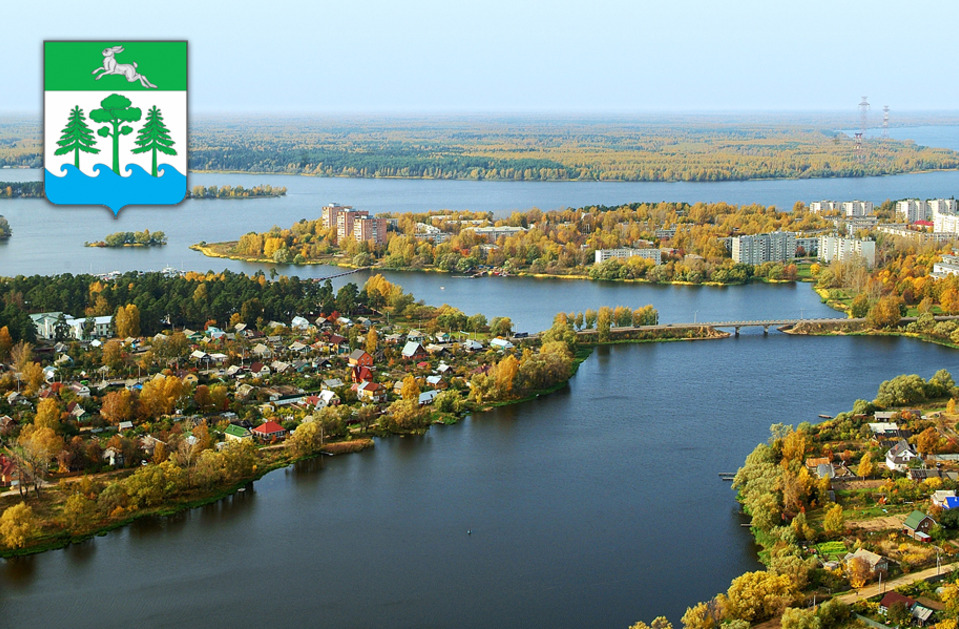 01.03.2017
23
Использование звуков, запахов и красок в стихотворениях  Я.З. Шведова
Слова,  
передающие
  цвет
Слова,
 передающие  
звуки
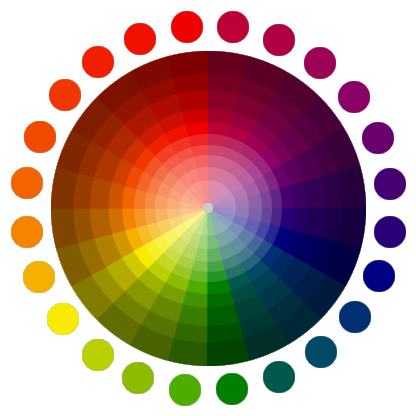 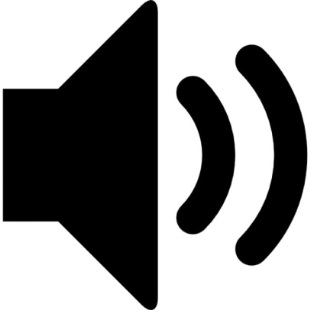 Слова,
 передающие
 запахи
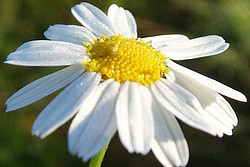 01.03.2017
24
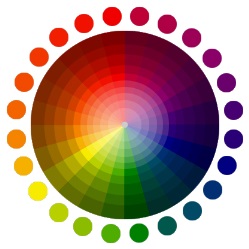 Слова,  передающие  цвет
«березка белая», «плавно кружатся березки в яркой зелени лугов», отпылала в лесах пламенем белым калина», «вот сошлась заря с другою, стала даль синей», «сосны медноствольные», «люблю леса зеленые», «синь небес», «паутинка, золотая от солнца, плывет»
01.03.2017
25
Слова,  передающие  звуки
«пели до звезды весной веселые дрозды», 
«ворвался грозный ураган», 
«шумит, растет кудрявый клен», 
«дожди …шумят»,
 «зорянка в притихшем лесу», 
«всю ночь шумел счастливо ранний ливень»
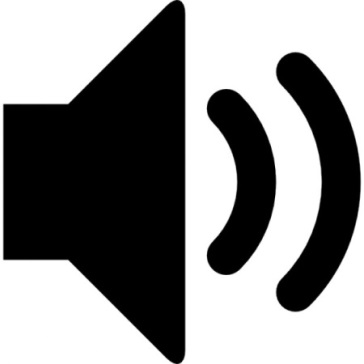 01.03.2017
26
Слова, передающие запахи

«сколько яблок душистых кругом»,                      
«там пахнет весенней росою»,                       
«мельница зерна пахучие трет»,
«из каждого дома так долго несет душистым, горячим вареньем»,
«смолою пахли вековые сосны»
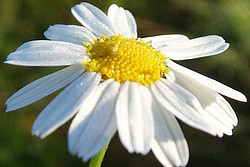 01.03.2017
27
01.03.2017
28
Олицетворения: «Плавно  кружатся березки», «в березку был тот клен влюблен» 
Сравнения: «отпылала в лесах пламенем белым калина», «промелькнуло, как зарница, лето»
Метафоры: «березы, что свечи, горели кругом», «росой увенчанный цветок, огонь оранжевый, лиловый ведь это он в траве зажег»
Эпитеты: «С нашей ласковой весной», «счастливая Родина-мать», «тропки босые», «осины беспокойные», 
Инверсия: «стала даль синей», «влюблен … в красу беспредельную белых берез»
Анафора: «Иду по-над Волгой, / Иду по России», 
«Люблю леса дремучие /… Люблю леса зеленые».
Гипербола: «И солнце три дня подымалось во мгле»
Перифраз:  «махровый султан» (иван-чай),
01.03.2017
29
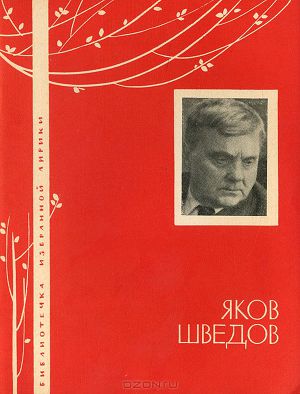 ЗаключениеПрекрасное чувство родины, 
любовь к ней, 
выразительность описываемой
 действительности, простая,но чёткая форма – эти  черты являются достоинством поэзии    Я.З. Шведова.
Спасибо  за  внимание
01.03.2017
30